CMPS 3130/6130 Computational GeometrySpring 2017
Plane Sweep Algorithms IICarola Wenk
1/24/17
CMPS 3130/6130 Computational Geometry
1
Geometric Intersections
Important and basic problem in Computational Geometry
Solid modeling: Build shapes by applying set operations (intersection, union).
Robotics: Collision detection and avoidance
Geographic information systems: Overlay two subdivisions (e.g., road network and river network)
Computer graphics: Ray shooting to render scenes
1/24/17
CMPS 3130/6130 Computational Geometry
2
Line Segment Intersection
Input: A set S={s1, …, sn} of (closed) line segments in R2
Output: All intersection points between segments in S
1/24/17
CMPS 3130/6130 Computational Geometry
3
Line Segment Intersection
n line segments can intersect as few as 0 and as many as               =O(n2) times
Simple algorithm: Try out all pairs of line segments→ Takes O(n2) time→ Is optimal in worst case
Challenge: Develop an output-sensitive algorithm
Runtime depends on size k of the output
Here: 0  k  c n2     , where c is a constant
Our algorithm will have runtime: O( (n+k) log n) 

Best possible runtime: O(n log n + k)        → O(n2) in worst case, but better in general
n2
1/24/17
CMPS 3130/6130 Computational Geometry
4
Complexity
Why is runtime O(n log n + k) optimal?
The element uniqueness problem requires W(n log n) time in algebraic decision tree model of computation (Ben-Or ’83)
Element uniqueness: Given n real numbers, are all of them distinct?
Solve element uniqueness using line segment intersection:
Take n numbers, convert into vertical line segments. There is an intersection iff there are duplicate numbers.
If we could solve line segment intersection in o(n log n) time, i.e., strictly faster than Θ(n log n), then element uniqueness could be solved faster. Contradiction.
1/24/17
CMPS 3130/6130 Computational Geometry
5
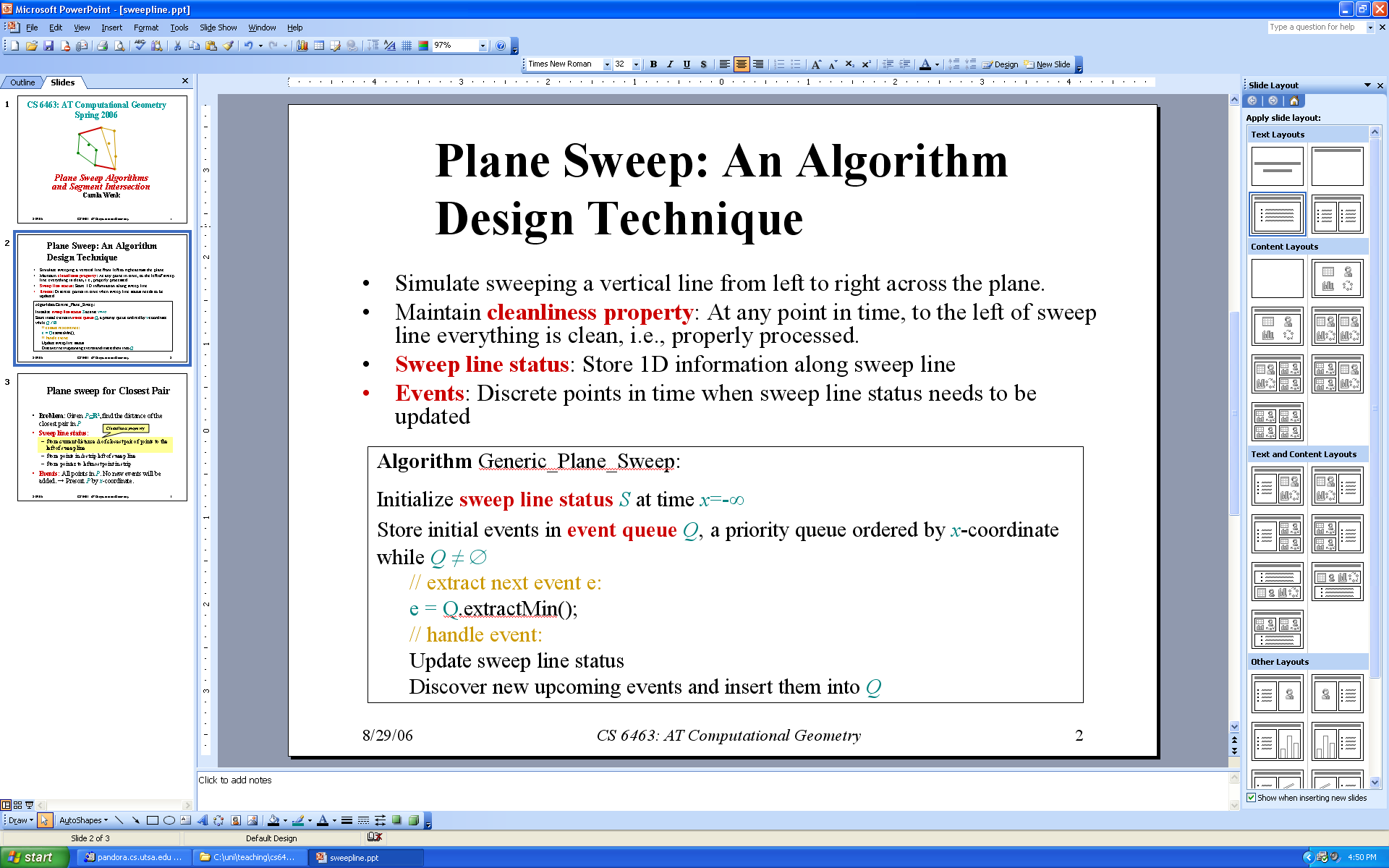 Plane sweep algorithm
Cleanliness property:
All intersections to the left of sweep line l have been reported
Sweep line status:
Store segments that intersect the sweep line l, ordered along the intersection with l .
Events:
Points in time when sweep line status changes combinatorially (i.e., the order of segments intersecting l changes)
→ Endpoints of segments (insert in beginning)
→ Intersection points (compute on the fly during plane sweep)
1/24/17
CMPS 3130/6130 Computational Geometry
6
General position
Assume that “nasty” special cases don’t happen:
No line segment is vertical
Two segments intersect in at most one point
No three segments intersect in a common point
1/24/17
CMPS 3130/6130 Computational Geometry
7
Event Queue
Need to keep events sorted:
Lexicographic order (first by x-coordinate, and if two events have same x-coordinate then by y-coordinate)
Need to be able to remove next point, and insert new points in O(log n) time
Need to make sure not to process same event twice
 Use a priority queue (heap), and possibly extract multiples
 Or, use balanced binary search tree
1/24/17
CMPS 3130/6130 Computational Geometry
8
Sweep Line Status
Store segments that intersect the sweep line l, ordered along the intersection with l .
Need to insert, delete, and find adjacent neighbor in O(log n) time
Use balanced binary search tree, storing the order in which segments intersect l in leaves
b
c
e
d
cbed
1/24/17
CMPS 3130/6130 Computational Geometry
9
Event Handling
Left segment endpoint
Add new segment to sweep line status
Test adjacent segments on sweep line l for intersection with new segment (see Lemma)
Add new intersection points to event queue
b
c
a
e
d
cbd
cbed
1/24/17
CMPS 3130/6130 Computational Geometry
10
Event Handling
2. Intersection point
Report new intersection point
Two segments change order along l→ Test new adjacent segments for new intersection points (to insert into event queue)
b
c
a
e
d
Note: “new” intersection might have been already detected earlier.
cbed
cebd
1/24/17
CMPS 3130/6130 Computational Geometry
11
Event Handling
3. Right segment endpoint
Delete segment from sweep line status
Two segments become adjacent. Check for intersection points (to insert in event queue)
b
c
a
e
d
ecbd
ecd
1/24/17
CMPS 3130/6130 Computational Geometry
12
Intersection Lemma
Lemma: Let s, s’ be two non-vertical segments whose interiors intersect in a single point p. Assume there is no third segment passing through p. Then there is an event point to the left of p where s and s’ become adjacent (and hence are tested for intersection).
Proof: Consider placement of sweep line infinitesimally left of p. Segments s and s’ are adjacent along sweep line. Hence there must have been a previous event point where s and s’ become adjacent.
s’
p
s
1/24/17
CMPS 3130/6130 Computational Geometry
13
Runtime
Sweep line status updates: O(log n)
Event queue operations: O(log n), as the total number of stored events is  2n + k, and each operation takes time O(log(2n+k)) = O(log n2) = O(log n) 

There are O(n+k) events. Hence the total runtime is O((n+k) log n)
k = O(n2)
1/24/17
CMPS 3130/6130 Computational Geometry
14